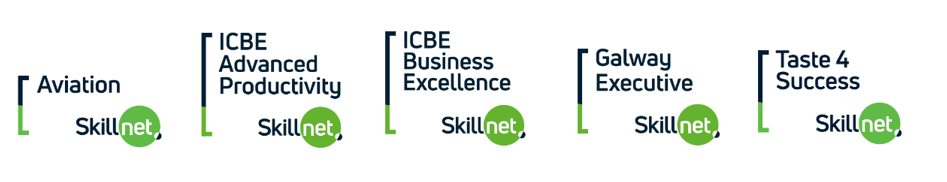 2020 Skillnet Ireland fundedFeasibility Study to Consider the Development of a Framework for the Recognition of Micro-Credentials in Industry
Making Learning Visible –
(Phase 1)
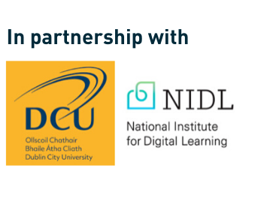 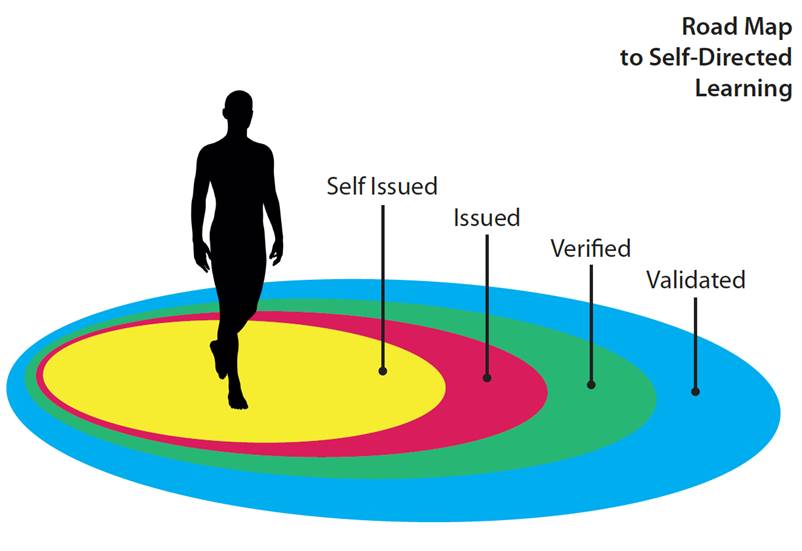 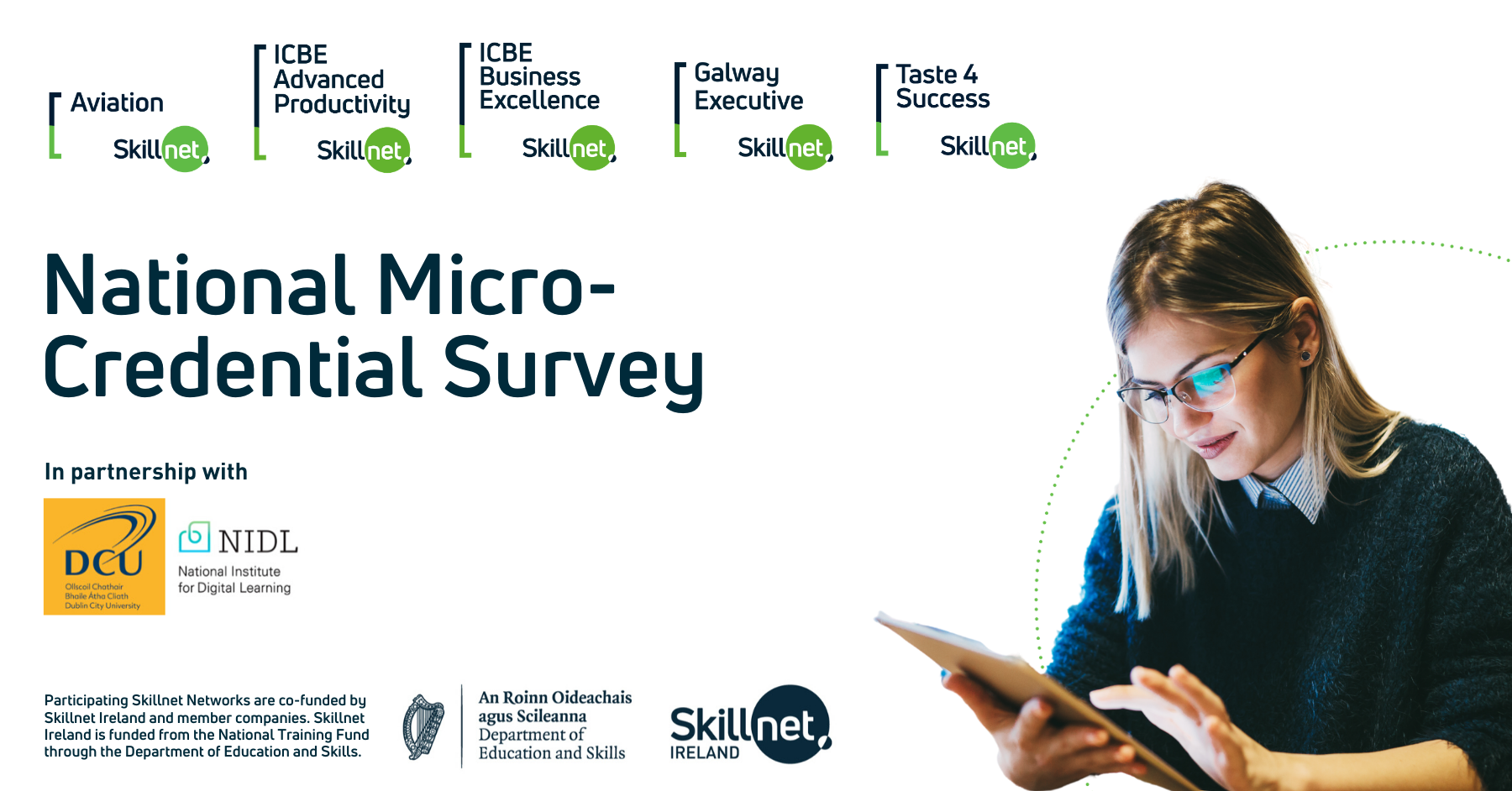 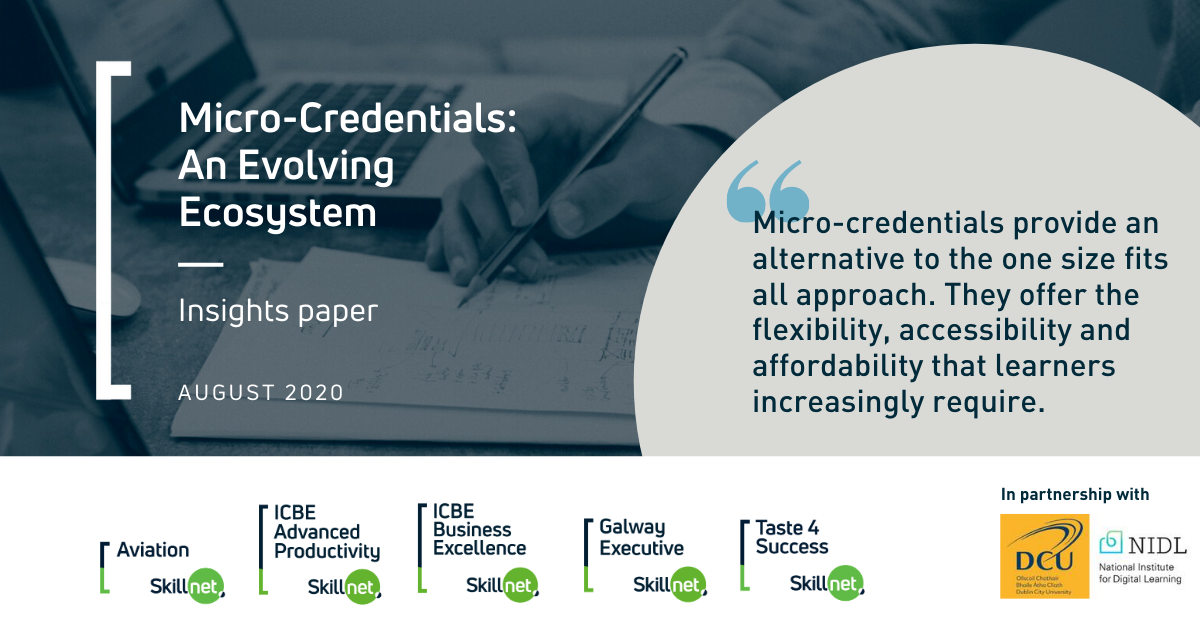 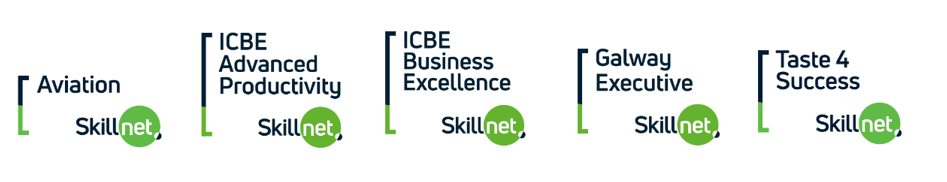 OUTPUTS

July 14th Webinar -- Certifying Your Future: Making Sense of Micro-Credentials 
July 2020 -- first National Survey of Perspectives of Employees and Employers on Micro-Credentials
August 18th Webinar -- Global Voices on Micro-Credentials: What’s next for industry in Ireland?
August 2020 -- Publication of Insights Paper Micro-Credentials: An Evolving Eco System
March 23rd Webinar – Launch of Final Report
March 2021 – Publication of Final Report A Micro-Credential Roadmap: Currency, Cohesion & Consistency
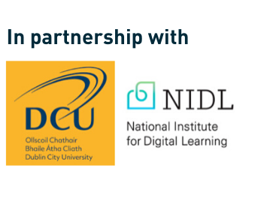 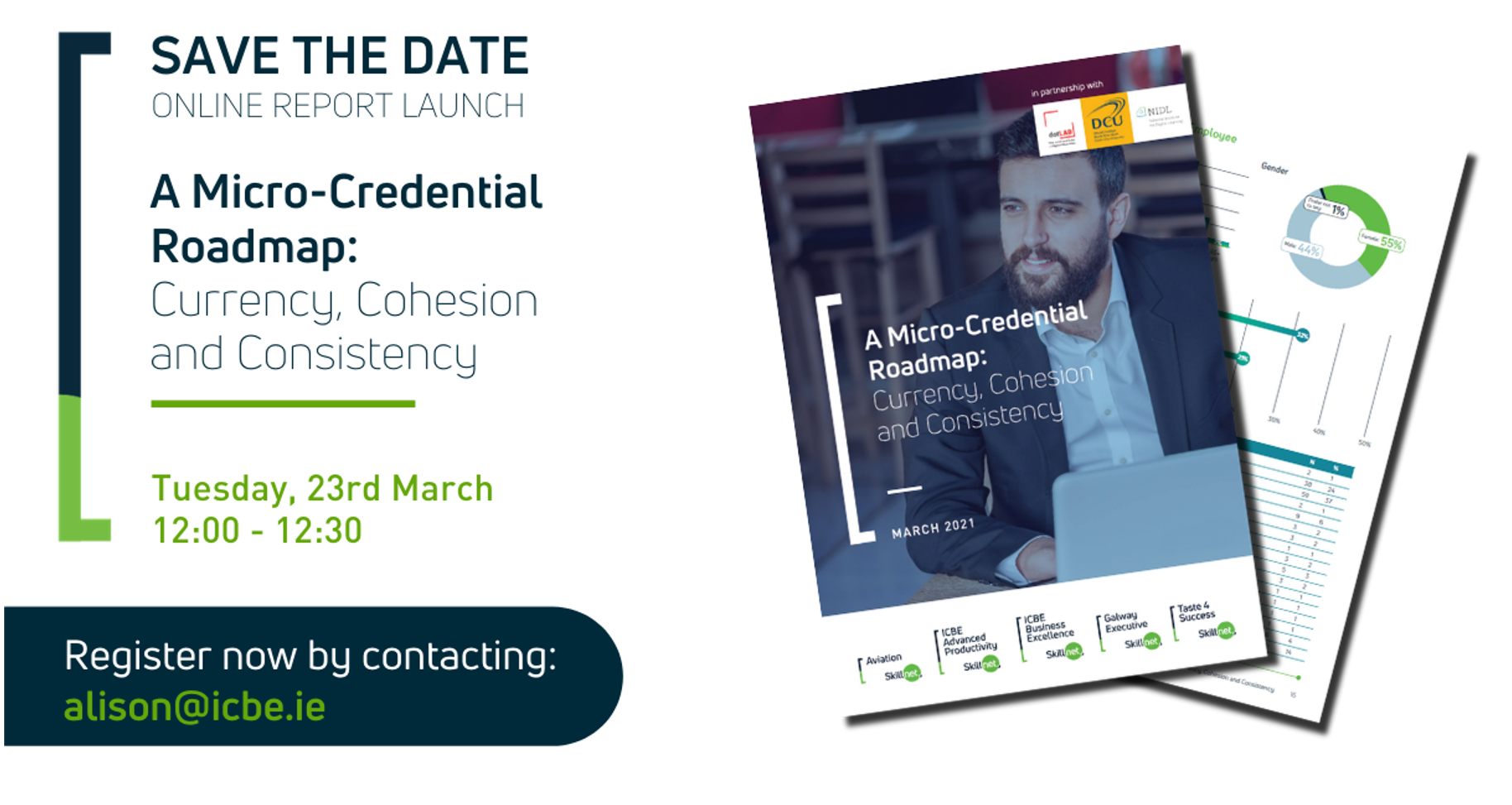 Business Excellence Skillnet Steering Group Meeting
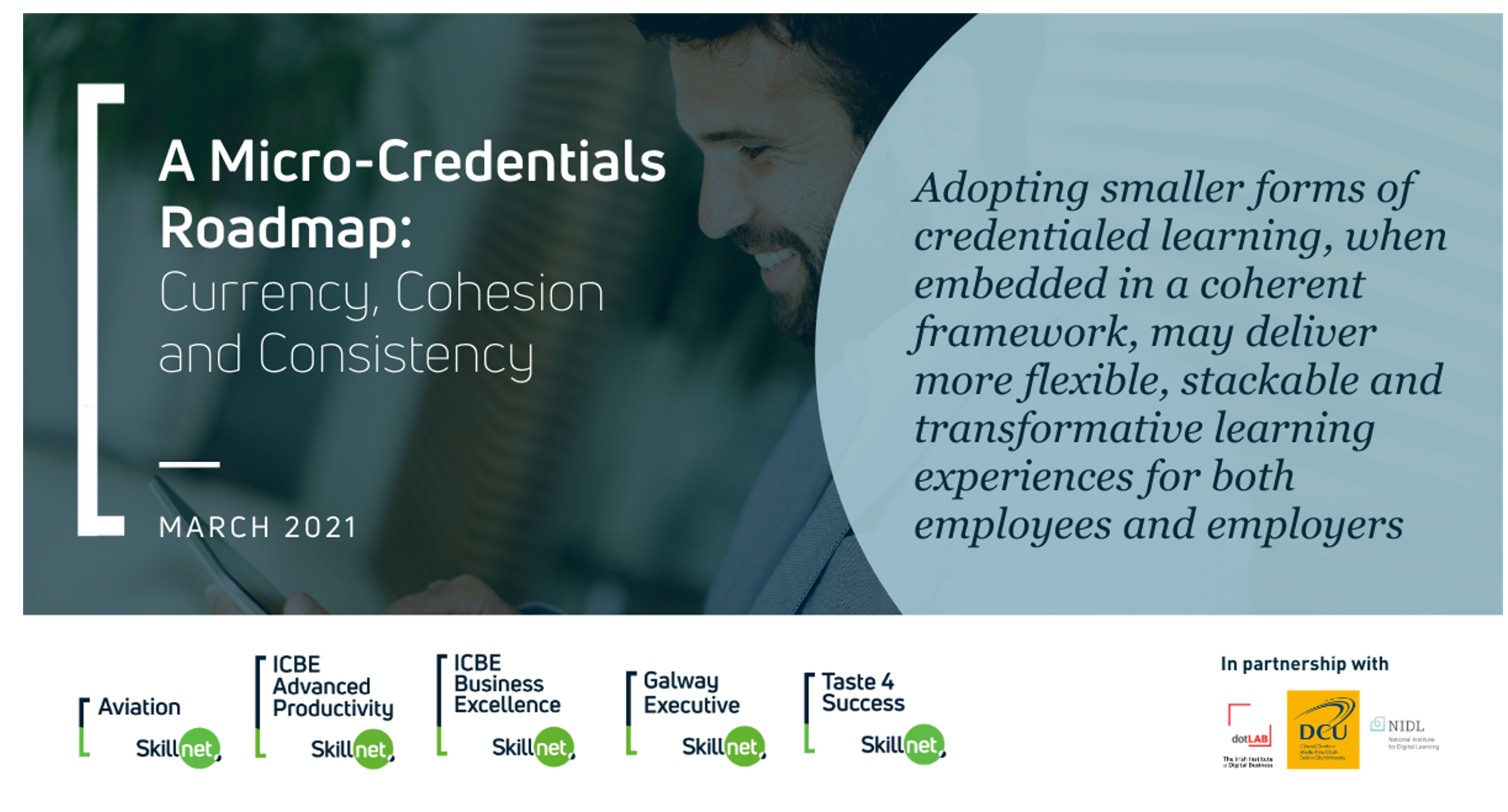 Business Excellence Skillnet Steering Group Meeting
Business Excellence Skillnet Steering Group Meeting
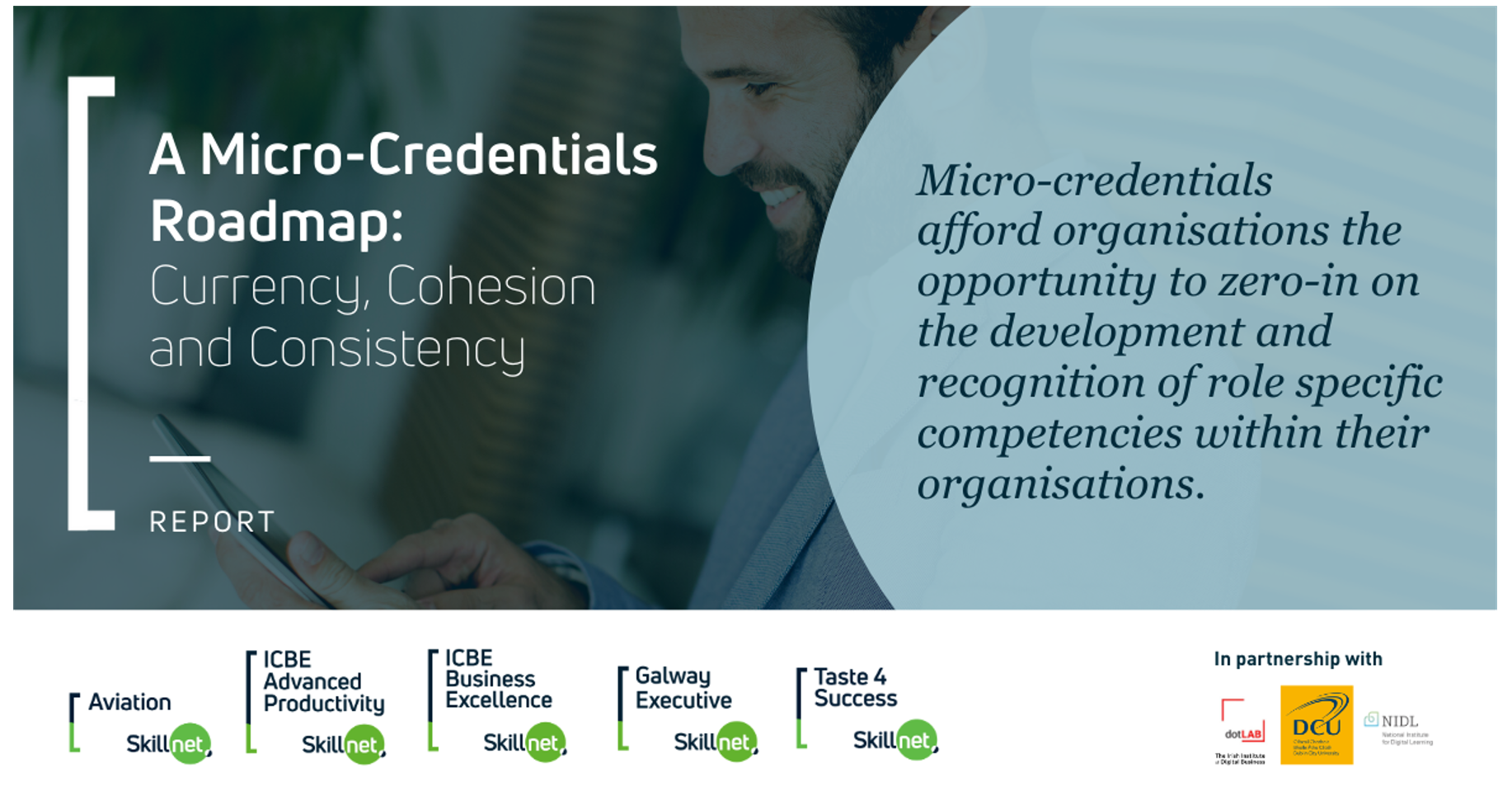 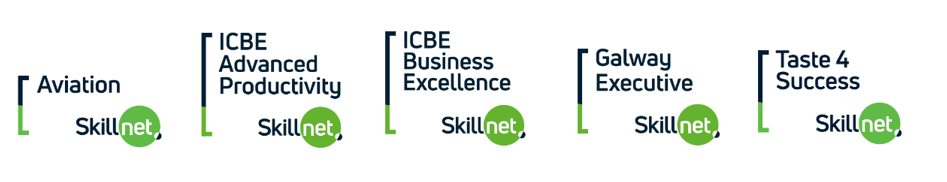 This research received additional funding from Skillnet Ireland in 2021
Research Report is due in early 2022
Feasibility Study – Phase 2
How can micro-credentials recognise 
professional competencies 
in a regulated environment?
 
In partnership with Mazars
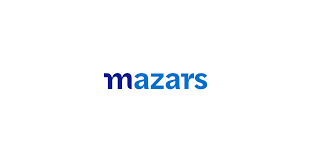